Principles of Management
Module 13: Ethics in Business
Module Learning Outcomes
Describe the methods of encouraging ethical behavior and the laws encouraging good corporate practices

13.1: Explain the need for ethics in the workplace
13.2: Explain the US Sentencing Guidelines for Organizations and how the compliance steps encourage ethical behavior
13.3: Describe the influences on an employee’s ethical choices
13.4: Describe practical steps that managers should take to model ethical behavior and encourage ethical choices
13.5: Explain corporate social responsibility (CSR) and its relationship to economic performance
The Need for Ethics in the Workplace
Learning Outcomes: The Need for Ethics in the Workplace
13.1: Explain the need for ethics in the workplace	
13.1.1: Explain the need for ethics in the workplace
13.1.2: Describe the costs to a company's health of unethical behavior
Understanding the Need for Ethics in the Workplace
Unethical behavior can cost a business billions of dollars
Association of Certified Fraud Examiners estimates fraud costs U.S. companies about 5% of revenues
In 2016, $900 billion was lost
Business ethics- ethics as it relates to conduct of members of an organization
Good business ethics involves adhering to laws, regulations, and standards
Good reputation creates a buffer where customers, suppliers, and regulators are slower to judge a company
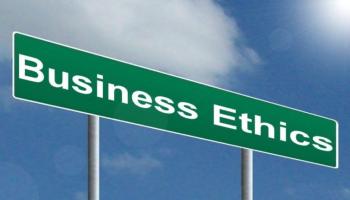 Costs of Unethical Behavior
Varied and numerous:
Reduced customer loyalty and subsequent revenue loss
Heavy fines
Probation
Criminal or civil prosecution
Loss of needed employee talent
As a result of unethical behavior of executives and employees, there has been strong drive to improve business ethics
Congress passed Sarbanes-Oxley Act in 2002 to impose sanctions on executives who commit unethical acts in financial reporting and to protect employees who report fraud
Practice Question 1
A biotech company, Theranos, raised over $700 million and a peak valuation of $10B with claims that it could perform multiple medical tests with just a single drop of blood. Then in 2015, it was revealed that Theranos technology was a hoax. The most significant impact of this ethical transgression is:

Loss of market share.
Dissatisfied customers.
The CEO is subject to tens of millions of dollar in fines and up to 20 years in prison.
An audit of test results.
US Sentencing Guidelines for Organizations
Learning Outcomes: US Sentencing Guidelines for Organizations
13.2: Explain the US Sentencing Guidelines for Organizations and how the compliance steps encourage ethical behavior	
13.2.1: Explain the US Sentencing Guidelines for Organizations
13.2.2: List the compliance steps from the U.S. Sentencing Commission Guidelines
U.S. Sentencing Guidelines for Organizations
Even when employee’s actions go against company policy, the company can be held legally responsible despite its best efforts to prevent unethical behavior- applies when employee acts within the scope of employ
Applies only when employee acts within scope of employment
Most common offenses include fraud, hazardous waste discharge, tax evasion, antitrust offenses, food and drug violations, etc.
Punishment is in chapter 8 of Federal Sentencing Guidelines for Organizations
Guideline Compliance Steps
Establish standards and procedures to prevent and detect criminal conduct
Senior management must be knowledgeable about compliance ethics program
Make reasonable efforts to exclude any individual who has committed illegal act
Communicate aspects of program to members by conducting training
Ensure program is followed by monitoring/auditing activities, evaluating effectiveness, and employing systems that allow for confidentiality
Promote and enforce program by offering incentives for performance
Respond to criminal conduct and take steps to prevent future offences
Influences on Ethical Choices
Learning Outcomes: Influences on Ethical Choices
13.3: Describe the influences on an employee’s ethical choices	
13.3.1: Explain the concept of "ethical intensity”
13.3.2: Identify seven common principles of ethical decision-making
13.3.3: Explain why managers can disagree about what is ethical
Ethical Intensity
Significance of consequences
Number of people affected
Proximity of the decision maker to victim or beneficiary of decision
Probability that decision implemented will lead to predicted consequence
Social consensus that a proposed decision is negative or positive
Elapsed length of time between when decision is made and when consequences occur
Refers to total harm or benefit that follows decision
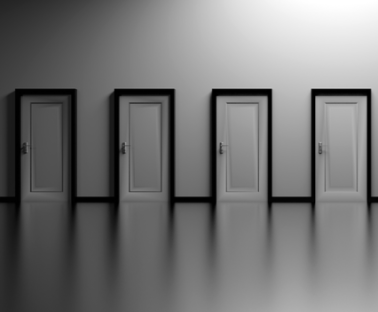 Principles of Ethical Decision Making
Long-term self-interest- pursuit of outcomes that will benefit long-term
Personal virtue- conformity to standard of righteousness
Utilitarianism- greatest benefit for maximum number of people
Individual rights related to freedom to act and think without punishment
Distributive justice- fairness of outcomes
Religious injunction- main moral and ethical guide for many
Disagreements Among Managers During the Decision-Making Process
Achieving ethical outcome while being guided by these principles isn’t always simple- each individual has different perceptions, moral codes, interests, religious beliefs, convictions, and motives
UTP is an example- company experienced growth spurt 10 years ago and senior executives decided to have larger building to provide more spacious work environment
Customer demand required company to hire more mid-level managers
How Managers Can Encourage Ethical Behavior
Learning Outcomes: How Managers Can Encourage Ethical Behavior
13.4: Explain the concept of business	ethics
13.4.1: Explain the purpose of a code of conduct
13.4.2: Explain the benefits of ethics training
13.4.3: Describe the methods of selecting and hiring ethical employees
13.4.4: Explain whistleblower protection
13.4.5: Explain senior management's role in fostering ethical decisions and behavior
Code of Ethics
Policy statement of a company’s values, responsibilities, and conduct expectationsPurpose is to guide employees in handling ethical dilemmas- moral compass
Vary in content, length, and complexity
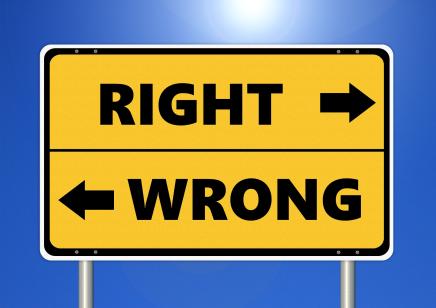 Ethics Training
Having codes and policies in place that address ethics isn’t enough
Employees must be taught how to respond in situations involving ethics
Many managers enroll employees in ethics training program- involve activities that encourage ethical behavior and enforce company code
Ethics activity: employees match scenarios on one set of cards with responses on another; each scenario will have correct and incorrect answers that members need to correct
Selecting and Hiring Ethical Employees
Better to hire someone naturally inclined to behave in an ethical manner than to rely on company code of ethics to encourage unethical employee to make ethical choices
One method- use of personality tests or situation-specific questionnaires
Personality tests- determine temperament, outlook, and mood
Questionnaires- used to uncover how candidate would react when faced with ethical dilemma
Calling personal references may also help 
Best practices involve including company’s most ethical employees in interview process
Whistleblower Protection
Individual such as an employee who reports the misconduct of someone in a position of authority in his or her own organization
No protection from retaliation by those they reported- often required 
Anyone who reports corporate wrongdoing and believes they should be penalized for it can request OHSA investigate
If whistleblower is employee who was fired and termination was found to be improper, company can be ordered to rehire them or give back pay
Fostering Ethical Decisions
Planning, implementing, and communicating specifics of ethics program
Responsibilities
Act ethically and be seen to act ethically
Be active in ethics program
Encourage employees to raise issues
Address ethics issues
Enforce the ethics program by punishing violators
Practice Question 2
Why was the Sarbanes-Oxley Act (SOX) voted into law in 2002?

To prevent obstacles to interstate commerce.
To educate corporations on ethical behavior.
To require the establishment and enforcement of a corporate code conduct.
To foster corporate lobbying practices with the consumer in mind.
Corporate Social Responsibility
Learning Outcomes: Corporate Social Responsibility
13.5: Explain corporate social responsibility (CSR) and its relationship to economic performance	
13.5.1: Explain the concept of corporate social responsibility
13.5.2: Explain the relationship between CSR and a company's various stakeholders
13.5.3: Describe the relationship between CSR and economic performance
Expectations of Corporate Social Responsibility
9/10 consumers expect companies to operate responsibly
CSR—social and environmental concerns are integrated into a company’s operations
Environmental efforts: primary focus of many companies
Philanthropy: donating to charities and offering scholarships
Ethical labor practices
Volunteerism: incorporating into policies and establishing programs
The Stakeholder-CSR Relationship
Stakeholders are interested in well-being of that company- employees, board members, stockholders, suppliers, the community, etc.
Communities benefit when citizens are employed and when local companies are good stewards of the environment
Suppliers benefit from having steady, profitable outlet for products
Consumers and stakeholders expect profit, people, and planet
Consulting companies offer ethical compliance systems for clients
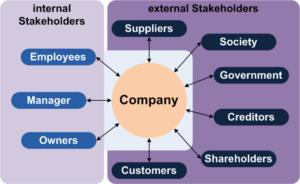 Practice Question 3
What is the advantage of businesses establishing CSR programs?

Employee engagement.
Environmental responsibility.
Reputation enhancement.
Stakeholder value.
Customer loyalty.
Class Discussion: Corporate Code of Conduct
You are a senior management work group tasked with creating a 5-point corporate code of conduct for your financial services company.

Create a brief 5-point statement outlining your ethical code.
Design a training situational scenario that illustrates both ethical (right) and unethical (wrong) behavior.
Quick Review
Why is there a need for ethics in the workplace
Are you able to describe the costs to a company’s health of unethical behavior?
Can you correctly explain the U.S. Sentencing Guidelines for Organizations and list the compliance steps?
Are you able to explain the concept of corporate social responsibility?
Can you explain the relationship between CSR and a company’s various stakeholders?